Měříme elektrický proud
- Elektrický proud je fyzikální veličina, značí se I.
- Jednotkou elektrického proudu je ampér, značí se A.
- Při měření elektrického proudu používáme také menší a   větší jednotky: 	miliampér: 1 mA = 0,001 A    (1 mA = 10-3 A)  	mikroampér: 1 μA = 0,000001 A   (1 μA = 10-6 A)	kiloampér: 1 kA = 1000 A    (1 kA = 103 A)
Elektrický proud měříme ampérmetrem. 
	- schematická značka:
	- zapojení ampérmetru do obvodu:
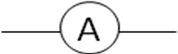 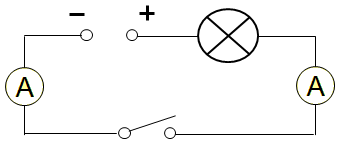